Getting Inspected
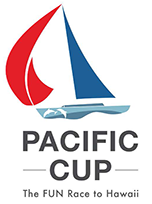 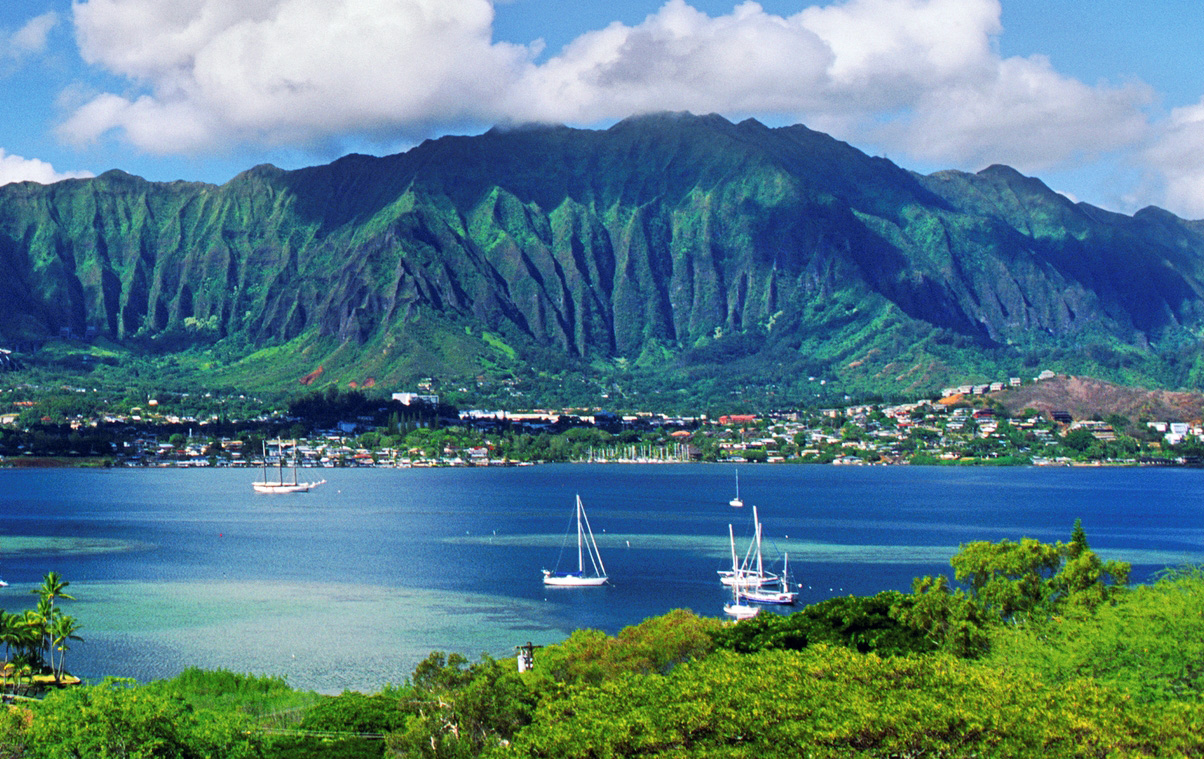 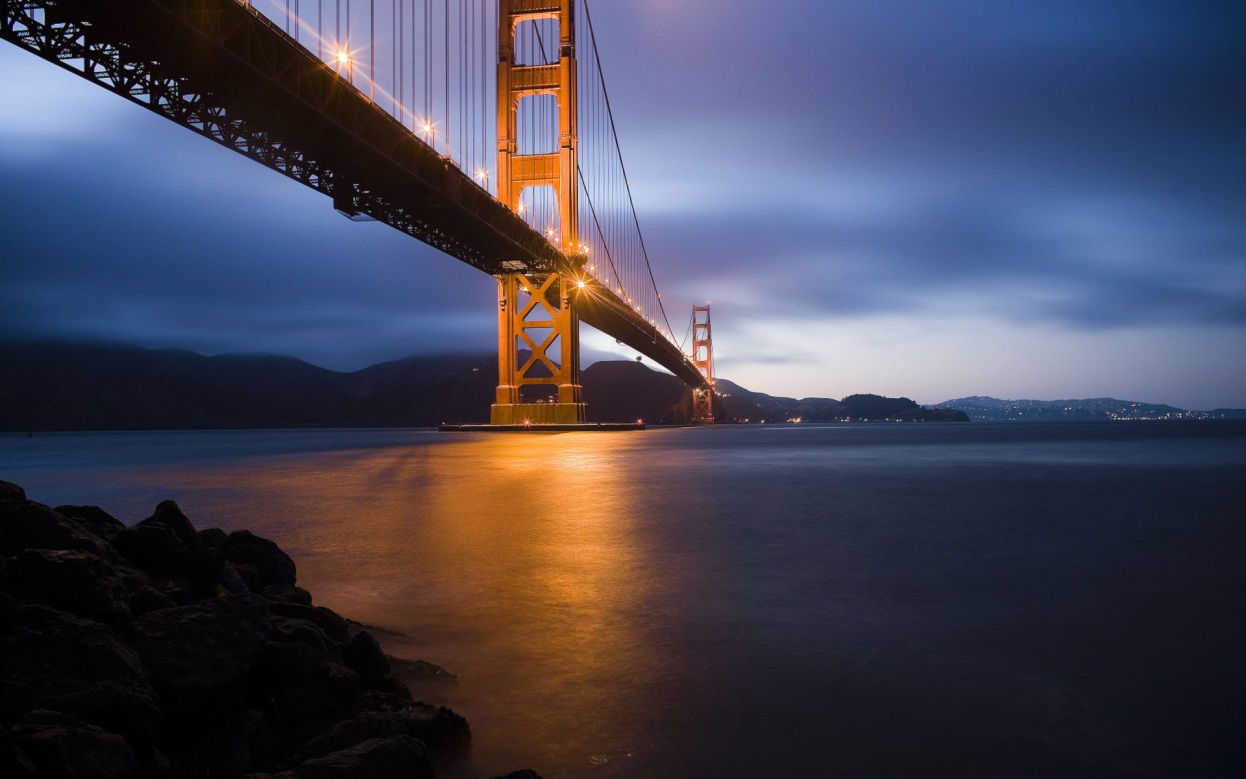 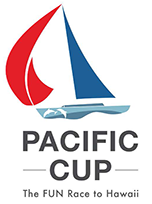 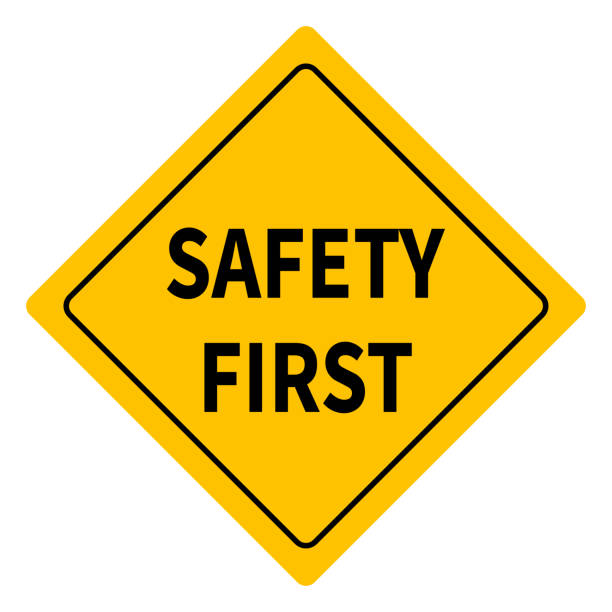 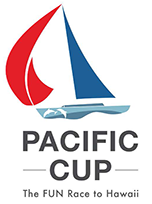 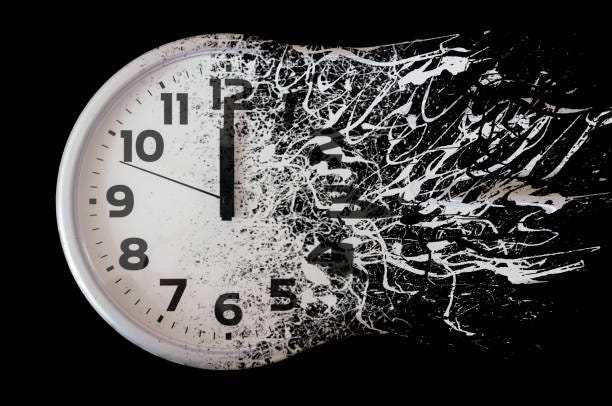 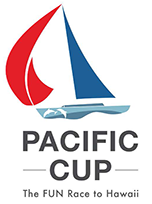 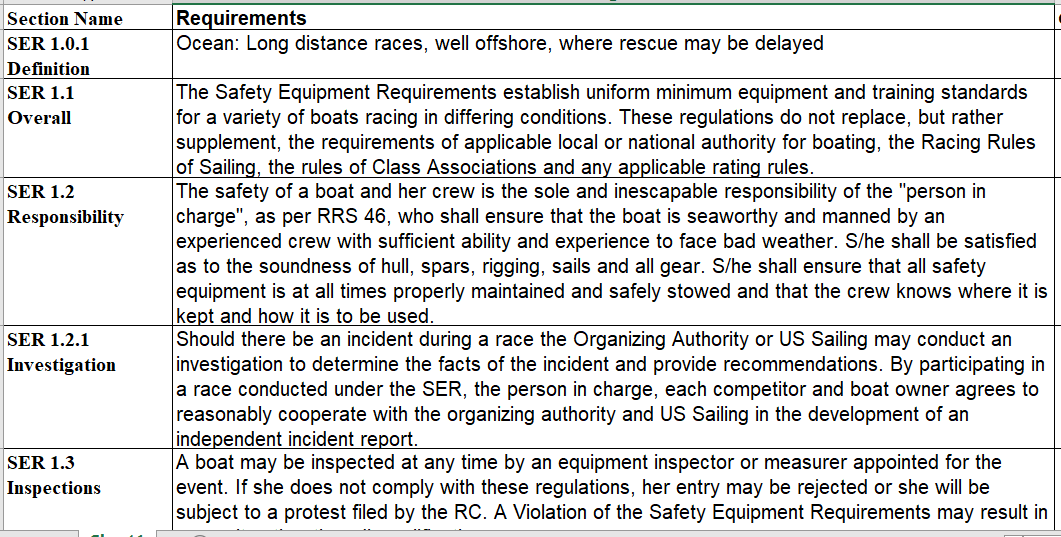 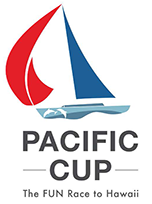 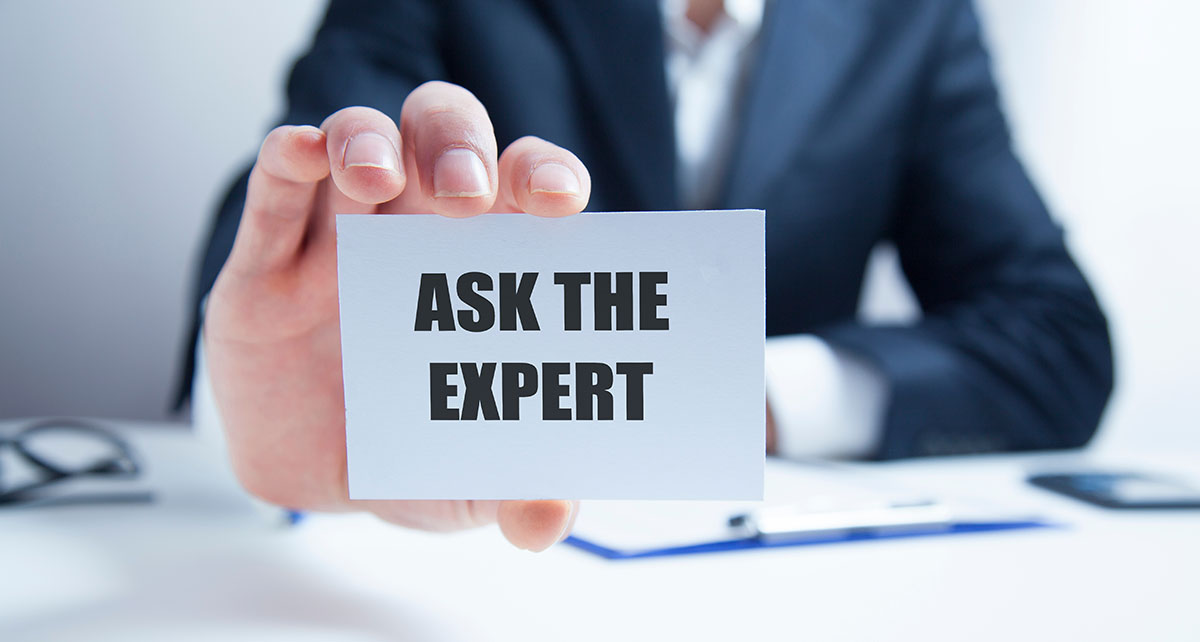 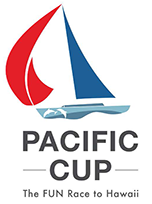 Long Lead Time Items

Crew SAS training (minimum 30% 2 day and 30% online)
150 nm voyage
Masthead VHF
Emergency steering
AIS Transponder (receive and send)
Comms (Iridium, StarLink, etc.)
Liferaft
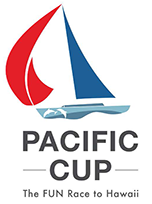 Odd Things that are not as hard as they sound

Heavy weather sails
Companionway securing inside and outside
Second set of nav lights
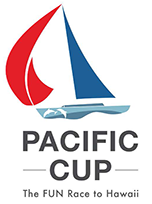 Long Lead Time Items
Not required

When did you last drop your rudder?
When is the last time you ran the boat a few days without shore power?
Insurance (likely requires out of water survey and “in the air” rig inspection)
How are you getting the boat home?
100% ready before the first ocean race at March end so time for crew practice
Lodging not too far from Kaneohe
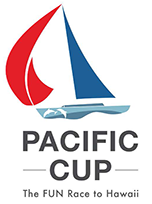 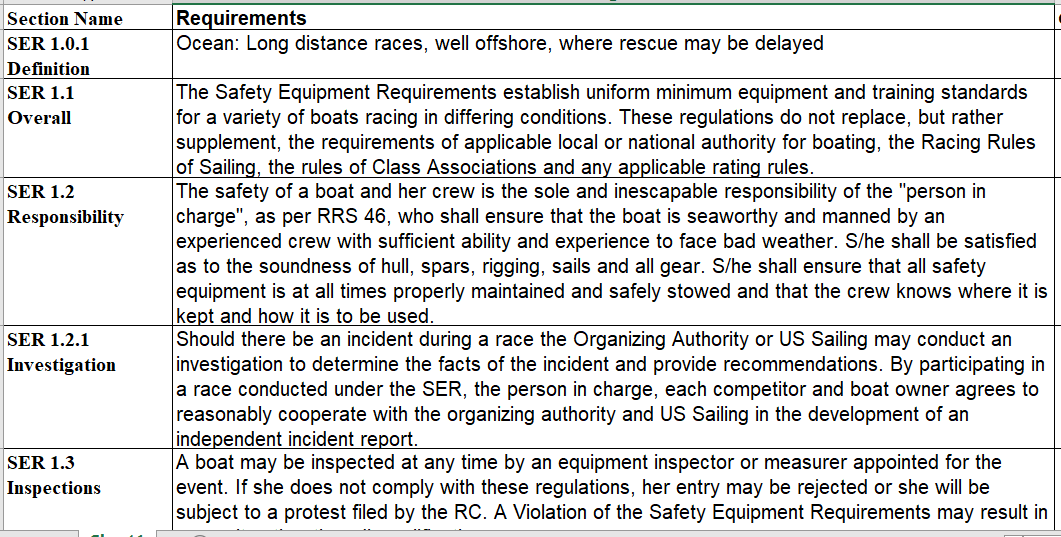 Get Started!
Get Inspected!
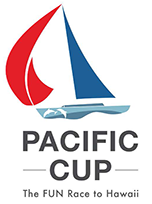 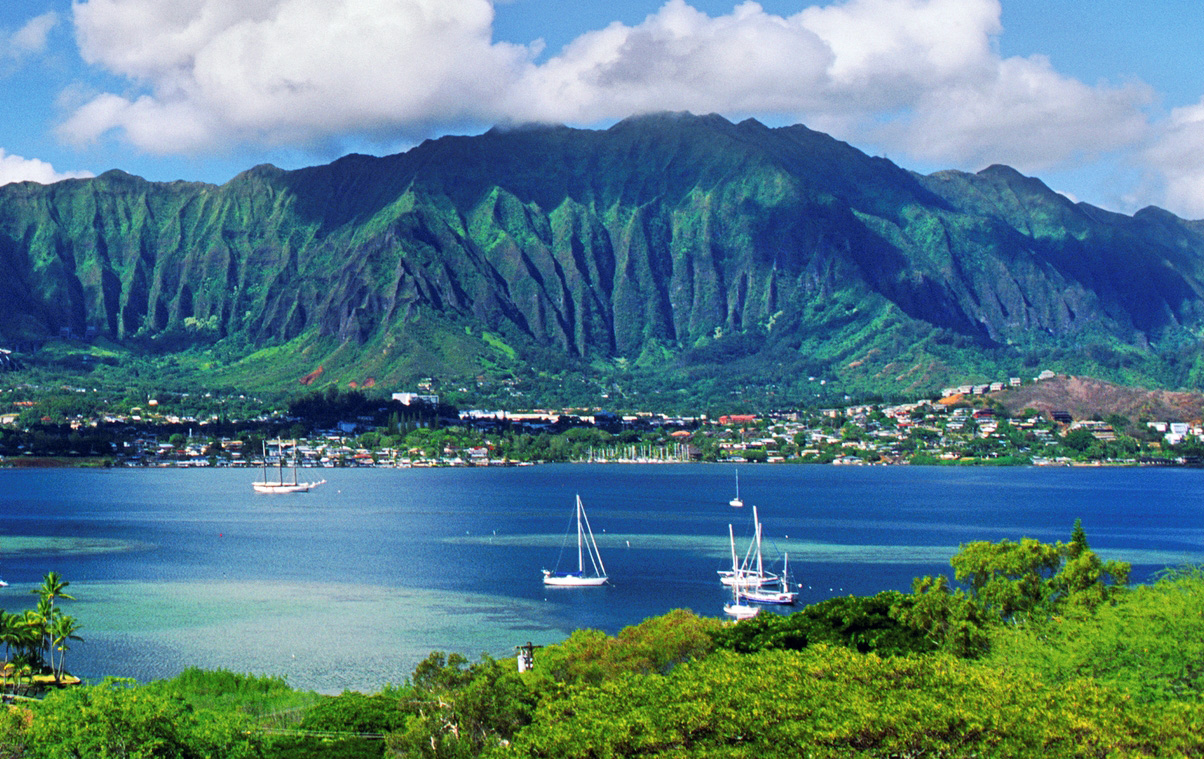 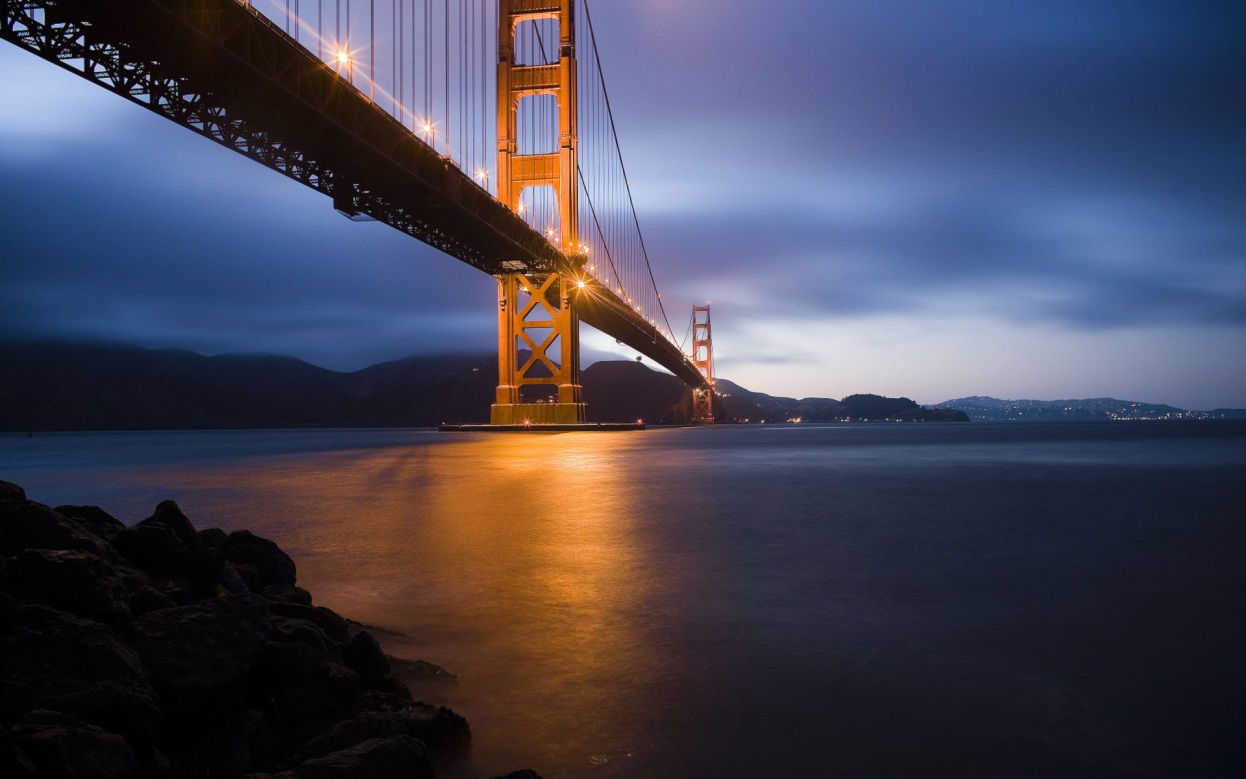